202X
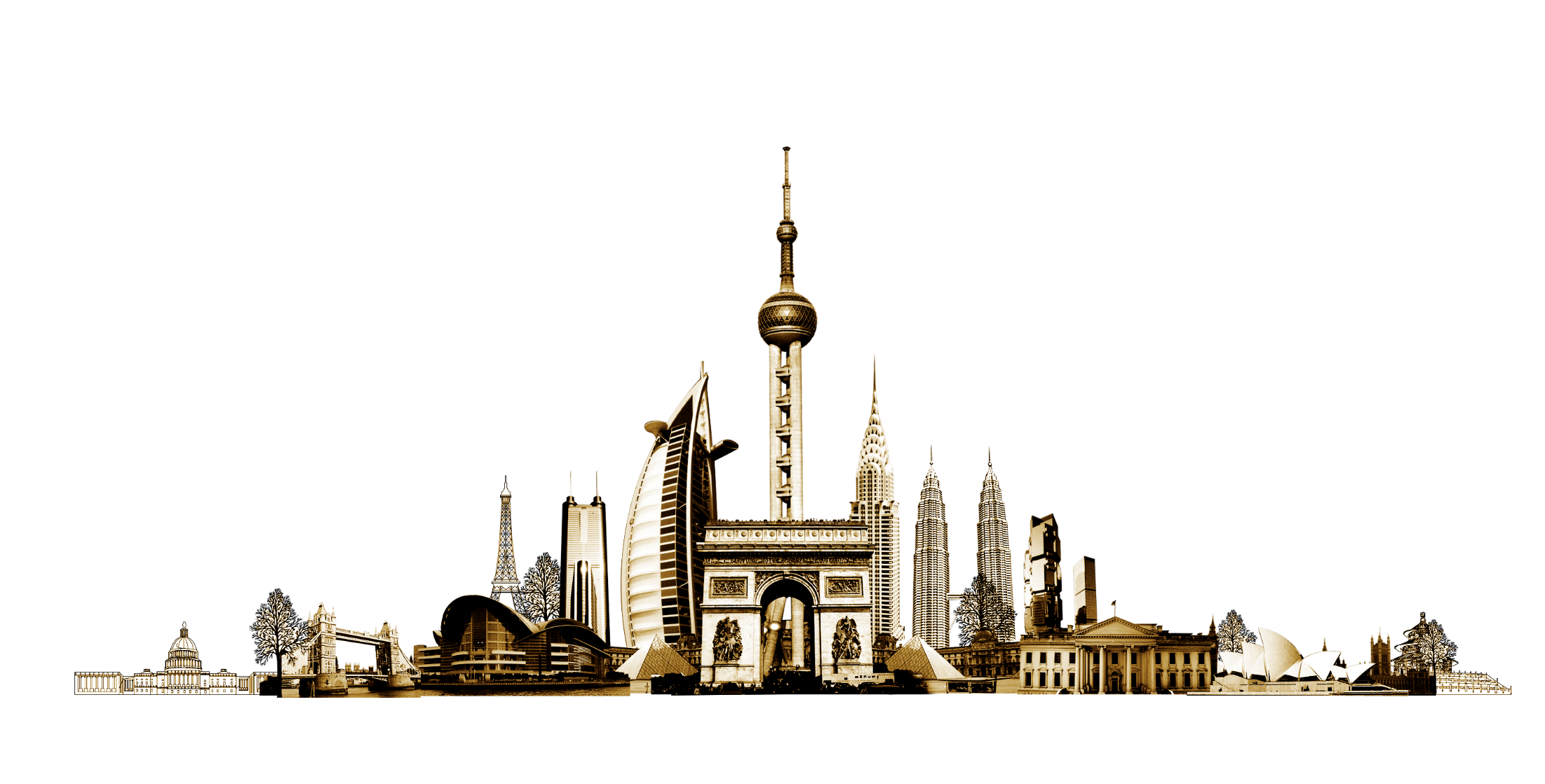 城市规划建设PPT模板
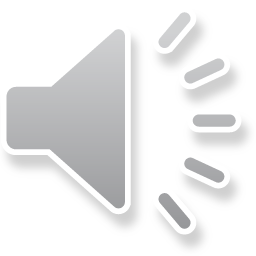 工作总结
数据报告
教育教学
项目策划
CONTENTS
目  录
明年工作计划
工作完成情况
年度工作概述
YOUR TITLE HERE
YOUR TITLE HERE
成功项目展示
YOUR TITLE HERE
YOUR TITLE HERE
1
2
3
4
01
年度工作概述
CLICK TO ADD UP YOUR TITLE HERE
单击此处编辑您要的内容，建议您在展示时采用微软雅黑字体，本模版所有图形线条及其相应素材均可自由编辑、改色、替换。
文字内容
请替换文字内容
请替换文字内容
请替换文字内容
请替换文字内容，点击添加相关标题文字，修改文字内容，也可以直接复制你的内容到此。请替换文字内容，点击添加相关标题文字，修改文字内容，也可以直接复制你的内容到此。请替换文字内容，点击添加相关标题文字，修改文字内容，也可以直接复制你的内容到此。请替换文字内容，点击添加相关标题文字，修改文字内容
点击输入简要文字内容，文字内容需概括精炼，不用多余的文字修饰，言简意赅的说明分项内容。点击输入简要文字内容，文字内容需概括精炼，言简意赅的说明分项内容COOLLA专业设计……
建议之一
建议之二
点击输入简要文字内容，文字内容需概括精炼，言简意赅的说明分项内容COOLLA专业设计……
点击输入简要文字内容，文字内容需概括精炼，言简意赅的说明分项内容COOLLA专业设计……
四点建议
建议之四
建议之三
点击输入简要文字内容，文字内容需概括精炼，言简意赅的说明分项内容COOLLA专业设计……
点击输入简要文字内容，文字内容需概括精炼，言简意赅的说明分项内容COOLLA专业设计……
此部分内容作为文字排版占位显示 （建议使用主题字体）
标题文本预设
此部分内容作为文字排版占位显示 （建议使用主题字体）
标题文本预设
此部分内容作为文字排版占位显示 （建议使用主题字体）
标题文本预设
标题文本预设
此部分内容作为文字排版占位显示 （建议使用主题字体）
TOPIC HEADER HERE
TOPIC HEADER HERE
We have many PowerPoint templates that has been specifically designed to help anyone that is stepping into the world of PowerPoint for the very first time.
We have many PowerPoint templates that has been specifically designed to help anyone that is stepping into the world of PowerPoint for the very first time.
KEY WORD
We have many PowerPoint templates that has been specifically designed.
TOPIC HEADER HERE
TOPIC HEADER HERE
We have many PowerPoint templates that has been specifically designed to help anyone that is stepping into the world of PowerPoint for the very first time.
We have many PowerPoint templates that has been specifically designed to help anyone that is stepping into the world of PowerPoint for the very first time.
02
工作完成情况
CLICK TO ADD UP YOUR TITLE HERE
单击此处编辑您要的内容，建议您在展示时采用微软雅黑字体，本模版所有图形线条及其相应素材均可自由编辑、改色、替换。
随着计算机技术的发展及印刷技术的进步，平面设计在视觉感观领域的表现和应用也越来越丰富。
01
随着计算机技术的发展及印刷技术的进步，平面设计在视觉感观领域的表现和应用也越来越丰富。
04
02
随着计算机技术的发展及印刷技术的进步，平面设计在视觉感观领域的表现和应用也越来越丰富。
03
随着计算机技术的发展及印刷技术的进步，平面设计在视觉感观领域的表现和应用也越来越丰富。
标题文本预设
标题文本预设
此部分内容作为文字排版占位显示（建议使用主题字体）如需更改请在（设置形状格式）菜单下（文本选项）中调整
标题四
标题三
标题二
文字是简单的视觉图案再现 口语的声音，因而更加清晰，
文字是简单的视觉图案再现 口语的声音，因而更加清晰，
文字是简单的视觉图案再现 口语的声音，因而更加清晰，
文字是简单的视觉图案再现 口语的声音，因而更加清晰，
标题一
CLICK TEXT
CLICK TEXT
CLICK TEXT
CLICK TEXT
CLICK HERE TO ADD YOUR DESCIRPITON SENTENCES ABOUT THIS PART.
CLICK HERE TO ADD YOUR DESCIRPITON SENTENCES ABOUT THIS PART.
CLICK HERE TO ADD YOUR DESCIRPITON SENTENCES ABOUT THIS PART.
CLICK HERE TO ADD YOUR DESCIRPITON SENTENCES ABOUT THIS PART.
03
成功项目展示
CLICK TO ADD UP YOUR TITLE HERE
单击此处编辑您要的内容，建议您在展示时采用微软雅黑字体，本模版所有图形线条及其相应素材均可自由编辑、改色、替换。
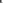 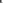 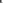 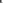 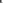 的内容打在这里，或者通过复制您的文本后，在此框中选择粘贴，并选择只保留文字。您的内容打在这里，或者通过复制您的文本后，，或者通过复制您的文本后，在此框中选择粘贴，并选择只保留文字。您的内容打在这里，或者通过复制您的文本后，在此框中选择粘贴，并选择
添加标题
添加标题
添加标题
在此框中选择粘贴，并选择只保留文字。您的内容打在这里，或者通过复制您的文本后，
在此框中选择粘贴，并选择只保留文字。您的内容打在这里，或者通过复制您的文本后，
在此框中选择粘贴，并选择只保留文字。您的内容打在这里，或者通过复制您的文本后，
添加标题

的内容打在这里，或者通过复制您的文本后，在此框中选择粘贴，并选择只保留文字。您的内容打在这里，或者通过复制您的文本后，在此框中选择粘贴，并
添加标题内容
添加标题内容
添加标题内容
添加标题内容
点击输入简要文字内容，文字内容需概括精炼，不用多余的文字修饰，言简意赅的说明分项内容。

       点击输入简要文字内容，文字需概括精炼。
点击输入简要文字内容，文字内容需概括精炼，不用多余的文字修饰，言简意赅的说明分项内容。

       点击输入简要文字内容，文字需概括精炼。
点击输入简要文字内容，文字内容需概括精炼，不用多余的文字修饰，言简意赅的说明分项内容。

       点击输入简要文字内容，文字需概括精炼。
点击输入简要文字内容，文字内容需概括精炼，不用多余的文字修饰，言简意赅的说明分项内容。

       点击输入简要文字内容，文字需概括精炼。
汇报：张三
标题文字添加
您的文字添加到这里，也可以通过复制粘贴到此处
标题文字添加
您的文字添加到这里，也可以通过复制粘贴到此处
标题文字添加
您的文字添加到这里，也可以通过复制粘贴到此处
标题文字添加
您的文字添加到这里，也可以通过复制粘贴到此处
标题文字添加
16
您的文字添加到这里，也可以通过复制粘贴到此处
标题文字添加
您的文字添加到这里，也可以通过复制粘贴到此处
1
添加标题
添加标题
添加标题
添加标题
添加标题
在此框中选择粘贴，并选择只保留文字。您的内容打在这里，或者通过复制您的
在此框中选择粘贴，并选择只保留文字。您的内容打在这里，或者通过复制您的
在此框中选择粘贴，并选择只保留文字。您的内容打在这里，或者通过复制您的
在此框中选择粘贴，并选择只保留文字。您的内容打在这里，或者通过复制您的
在此框中选择粘贴，并选择只保留文字。您的内容打在这里，或者通过复制您的
2
添加标题
在此框中选择粘贴，并选择只保留文字。您的内容打在这里，或者通过复制您的
3
添加标题
在此框中选择粘贴，并选择只保留文字。您的内容打在这里，或者通过复制您的
1
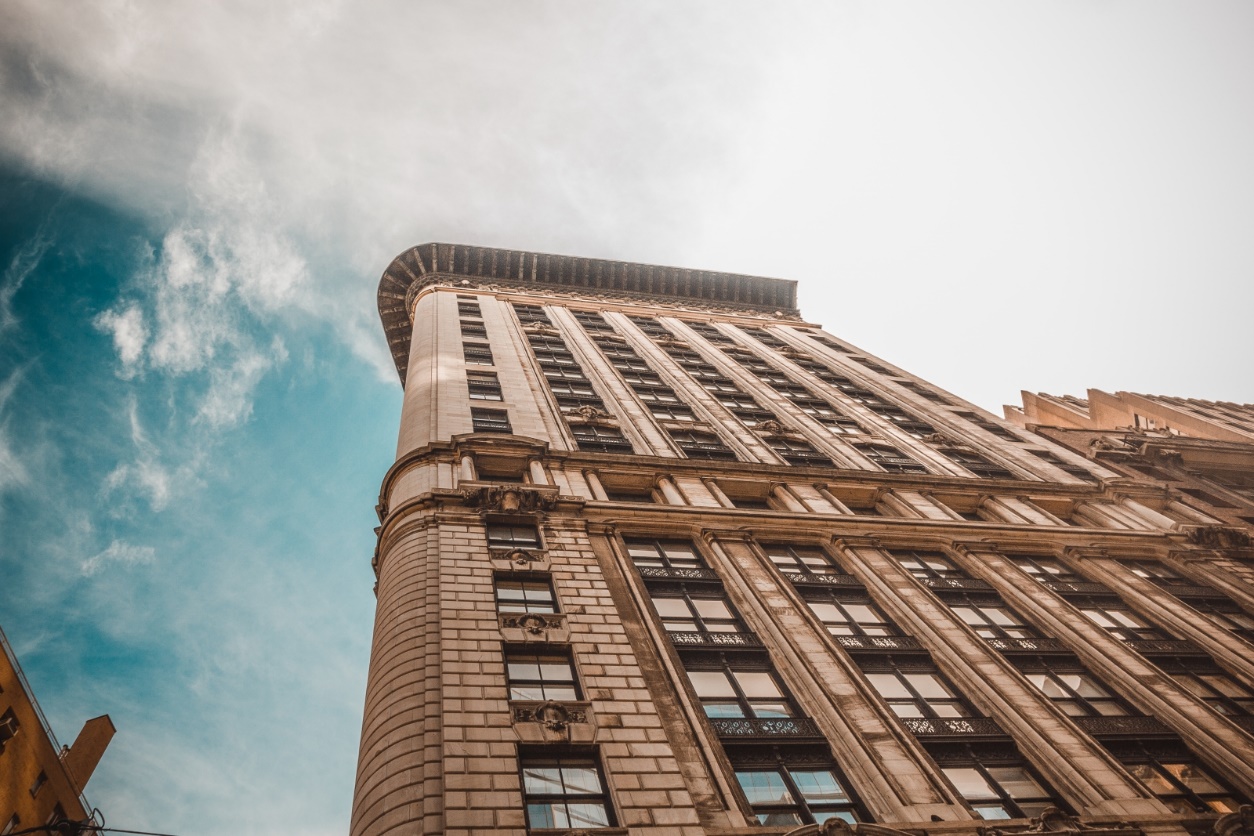 请在此处输入您的文本，或者复制您的文字粘贴到此处
2
请在此处输入您的文本，或者复制您的文字粘贴到此处
3
请在此处输入您的文本，或者复制您的文字粘贴到此处
04
明年工作计划
CLICK TO ADD UP YOUR TITLE HERE
单击此处编辑您要的内容，建议您在展示时采用微软雅黑字体，本模版所有图形线条及其相应素材均可自由编辑、改色、替换。
随着计算机技术的发展及印刷技术进步，平面设计在视觉感观领域的表现也越来越丰富，这真正的对今天的平面设计的。
随着计算机技术的发展及印刷技术进步，平面设计在视觉感观领域的表现也越来越丰富，这真正的对今天的平面设计的。
添加标题
添加标题
添加标题
添加标题
添加标题
随着计算机技术的发展及印刷技术进步，平面设计在视觉感观领域的表现也越来越丰富，这真正的对今天的平面设计的。
随着计算机技术的发展及印刷技术进步，平面设计在视觉感观领域的表现也越来越丰富，这真正的对今天的平面设计的。
随着计算机技术的发展及印刷技术进步，平面设计在视觉感观领域的表现也越来越丰富，这真正的对今天的平面设计的。
标题文本预设
标题文本预设
此部分内容作为文字排版占位显示（建议使用主题字体）
此部分内容作为文字排版占位显示（建议使用主题字体）
标题文本预设
标题文本预设
此部分内容作为文字排版占位显示（建议使用主题字体）
此部分内容作为文字排版占位显示（建议使用主题字体）
标题文本预设
标题文本预设
此部分内容作为文字排版占位显示（建议使用主题字体）
此部分内容作为文字排版占位显示（建议使用主题字体）
添加标题
添加标题
此处添加详细文本描述，建议与标题相关并符合整体语言风格，语言描述尽量简洁生动。尽量将每页幻灯片的字数控制在200字以内，据统计每页幻灯片的最好控制在5分钟之内。
此处添加详细文本描述，建议与标题相关并符合整体语言风格，语言描述尽量简洁生动。尽量将每页幻灯片的字数控制在200字以内，据统计每页幻灯片的最好控制在5分钟之内。
添加标题
添加标题
此处添加详细文本描述，建议与标题相关并符合整体语言风格，语言描述尽量简洁生动。
此处添加详细文本描述，建议与标题相关并符合整体语言风格，语言描述尽量简洁生动。
开始
理念
本人乐于学习，追求新知，具有创意。当今社会的竞争，与其说是人才的竞争，不如说是人的创造力的竞争。创新自己工作能力，产生新的思路，方法，措施，产生新的工作效果，效益。
单击添加标题
单击添加标题
在此录入上述图表的综合描述说明，在此录入上述图表的综合描述说明
在此录入上述图表的综合描述说明，在此录入上述图表的综合描述说明
单击添加标题
单击添加标题
在此录入上述图表的综合描述说明，在此录入上述图表的综合描述说明
在此录入上述图表的综合描述说明，在此录入上述图表的综合描述说明
202X
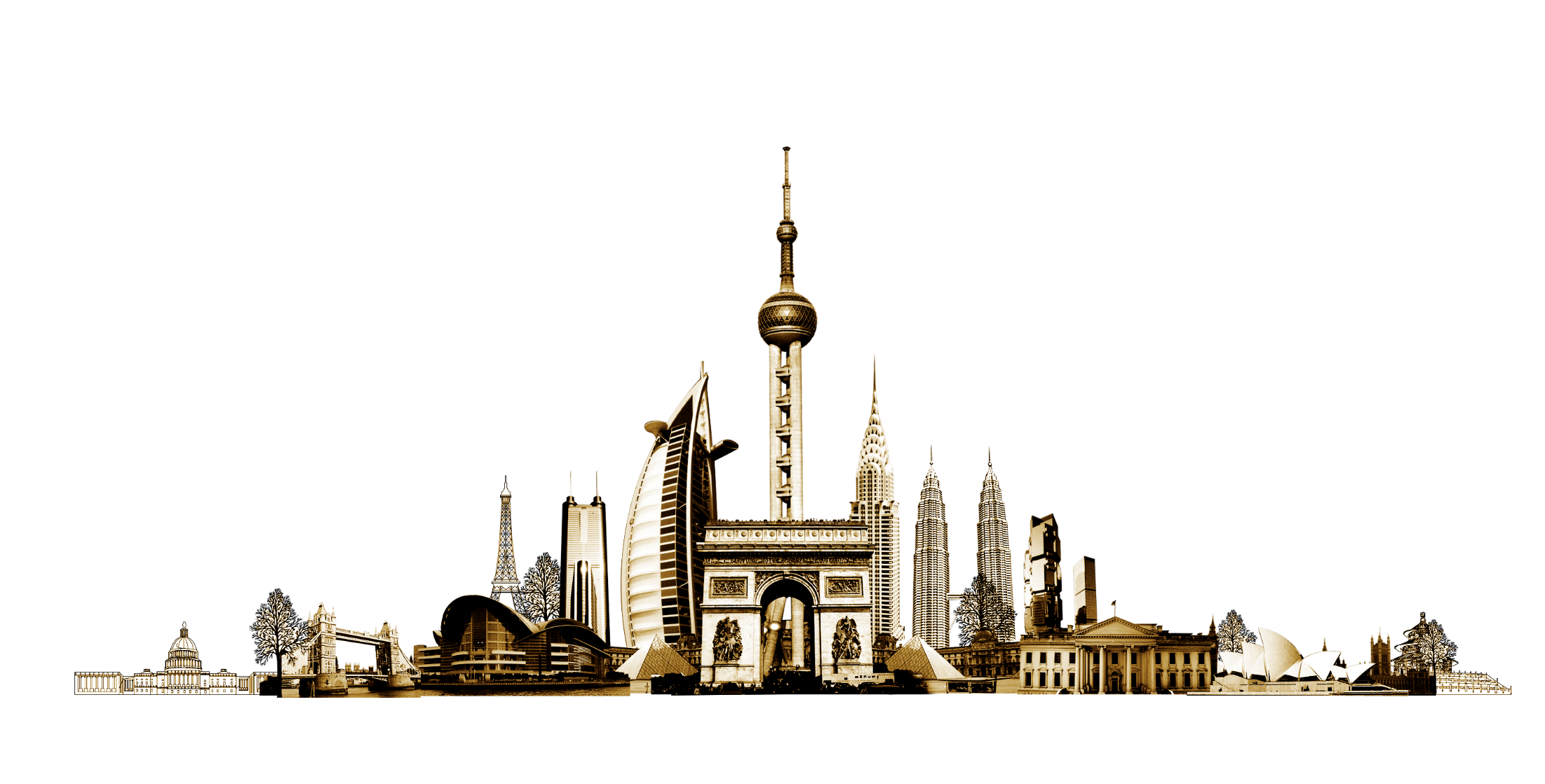 演讲完毕 谢谢观看
工作总结
数据报告
教育教学
项目策划
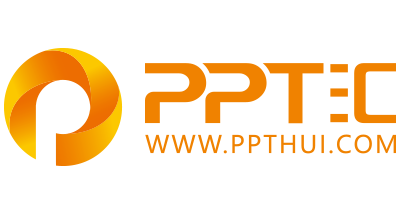 上万精品PPT模板全部免费下载
PPT汇    www.ppthui.com
PPT模板下载：www.ppthui.com/muban/            行业PPT模板：www.ppthui.com/hangye/
工作PPT模板：www.ppthui.com/gongzuo/         节日PPT模板：www.ppthui.com/jieri/
PPT背景图片： www.ppthui.com/beijing/            PPT课件模板：www.ppthui.com/kejian/
[Speaker Notes: 模板来自于 https://www.ppthui.com    【PPT汇】]
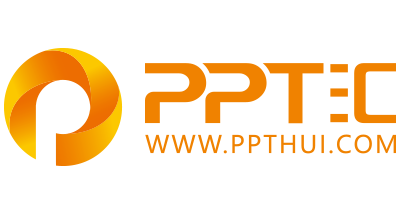 10000+套精品PPT模板全部免费下载
www.ppthui.com
PPT汇

PPT模板下载：www.ppthui.com/muban/            行业PPT模板：www.ppthui.com/hangye/
工作PPT模板：www.ppthui.com/gongzuo/         节日PPT模板：www.ppthui.com/jieri/
党政军事PPT：www.ppthui.com/dangzheng/     教育说课课件：www.ppthui.com/jiaoyu/
PPT模板：简洁模板丨商务模板丨自然风景丨时尚模板丨古典模板丨浪漫爱情丨卡通动漫丨艺术设计丨主题班会丨背景图片

行业PPT：党政军事丨科技模板丨工业机械丨医学医疗丨旅游旅行丨金融理财丨餐饮美食丨教育培训丨教学说课丨营销销售

工作PPT：工作汇报丨毕业答辩丨工作培训丨述职报告丨分析报告丨个人简历丨公司简介丨商业金融丨工作总结丨团队管理

More+
[Speaker Notes: 模板来自于 https://www.ppthui.com    【PPT汇】]